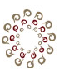 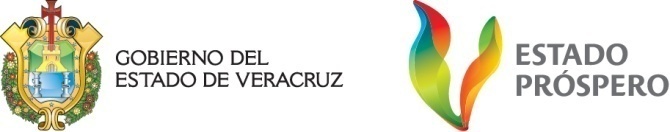 SECRETARÍA TÉCNICA
DEL C. GOBERNADOR Y ENLACE CON LA CONAGO
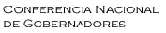 COMISIÓN DE ENERGÍA
PLAN DE TRABAJO 2011
ACTUALIZADO CONFORME A LAS APORTACIONES DE LA REUNIÓN TÉCNICA DEL 18 DE MAYO DE 2011
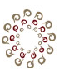 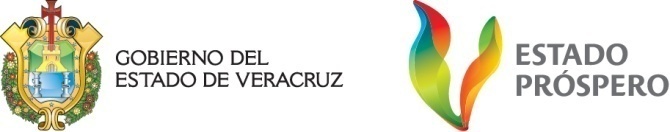 SECRETARÍA TÉCNICA
DEL C. GOBERNADOR Y ENLACE CON LA CONAGO
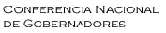 ÍNDICE
OBJETIVO

OBSERVACIONES DE LAS ENTIDADES FEDERATIVAS

EJES

AGENDA TEMÁTICA DE LA COMISIÓN

ASUNTOS PRIORITARIOS

PROGRAMA DE TRABAJO CALENDARIZADO

PUNTOS DE ACUERDO
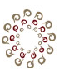 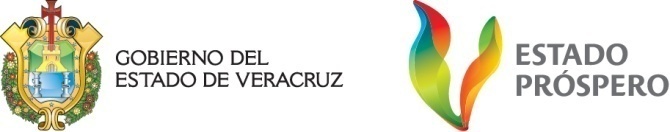 SECRETARÍA TÉCNICA
DEL C. GOBERNADOR Y ENLACE CON LA CONAGO
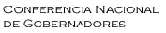 OBJETIVO
APROBAR LOS TEMAS DE LA NUEVA AGENDA TEMÁTICA DE LA COMISIÓN, LOS ASUNTOS PRIORITARIOS Y EL PROGRAMA DE TRABAJO CALENDARIZADO QUE SERÁN RATIFICADOS EN LA XLI REUNIÓN ORDINARIA DE LA CONAGO.
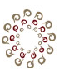 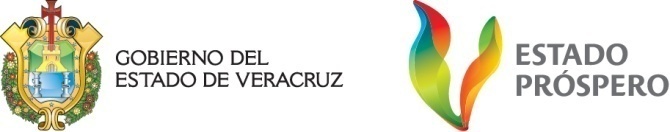 SECRETARÍA TÉCNICA
DEL C. GOBERNADOR Y ENLACE CON LA CONAGO
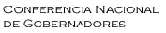 OBSERVACIONES DE LAS ENTIDADES FEDERATIVAS
Impulsar la revisión y ajuste del esquema tarifario de energía eléctrica en el país, tal y como  ha sido planteado en pronunciamientos presentados por el Estado de Veracruz, durante la Trigésimo Segunda  y Trigésimo Sexta reuniones ordinarias de la CONAGO, respondiendo al mismo tiempo a la necesidad de dar seguimiento a los temas pendientes de la agenda vigente de la referida Comisión.
TABASCO:
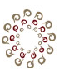 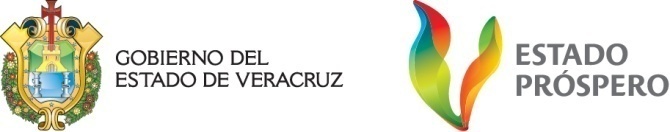 SECRETARÍA TÉCNICA
DEL C. GOBERNADOR Y ENLACE CON LA CONAGO
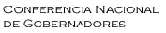 OBSERVACIONES DE LAS ENTIDADES FEDERATIVAS
Acercamiento explícito con PEMEX, CFE.

Atlas de Riesgos/Convenios.

Integrar experiencias de otras comisiones.

Ajustar la Agenda Temática de acuerdo a estas experiencias después de la XLI Reunión Plenaria de Gobernadores.
CAMPECHE:
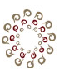 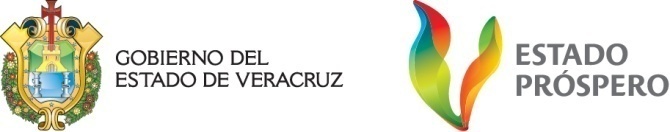 SECRETARÍA TÉCNICA
DEL C. GOBERNADOR Y ENLACE CON LA CONAGO
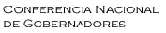 OBSERVACIONES DE LAS ENTIDADES FEDERATIVAS
NUEVO LEÓN:
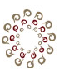 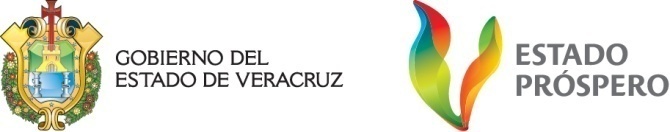 SECRETARÍA TÉCNICA
DEL C. GOBERNADOR Y ENLACE CON LA CONAGO
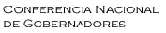 OBSERVACIONES DE LAS ENTIDADES FEDERATIVAS
Versión actualizada del Borrador de la Estrategia Nacional de Energía 2011-2025. (En análisis y pendiente por recibir de la Cámara de Senadores del H. Congreso de la Unión).

Energía y Suficiencia Alimentaria (Biocombustibles).
MICHOACÁN:
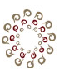 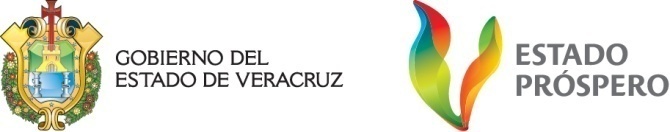 SECRETARÍA TÉCNICA
DEL C. GOBERNADOR Y ENLACE CON LA CONAGO
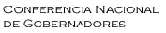 EJES
4
TRANSVERSALIDAD
1 
SEGURIDAD Y EFICIENCIA
ENERGÉTICA
2
REFORMA ENERGÉTICA
3
COMPETITIVIDAD ENERGÉTICA
Expansión del Mercado Energético Nacional de acuerdo a la capacidad de  diversificación y crecimiento de cada sector.
Propiciar  la eficiencia racional en el uso de la electricidad y combustibles fósiles,  maximizando sus beneficios y preservando los recursos naturales y protegiendo el medio ambiente.
Educación Ambiental


Cambio 
Climático


Biocombustibles y Desarrollo Tecnológico


Energía y Suficiencia Alimentaria
Garantizar  el abasto y distribución de los energéticos no renovables y el desarrollo de fuentes alternativas.
Estimular la producción de energías renovables como eólica, solar, bioenergía, nuclear, geotérmica e hidráulica entre otros, en detrimento del uso de combustibles fósiles
Financiamiento Excedentes Petroleros
Impulso de Fuentes Alternas de Energía
(apoyo a la Iniciativa de Reforma del art. 15 de la Ley de Promoción y Desarrollo de los Bioenergéticos)
Aumentar la Inversión Pública y Privada en el Sector (Eléctrico e Hidrocarburos)
Incidir en la Gestión y Planeación de la Política Energética Nacional: Plan Nacional Micro Hidroeléctricas, Beneficios Colaterales, etc.
Saneamiento y remediación 
ambiental
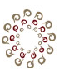 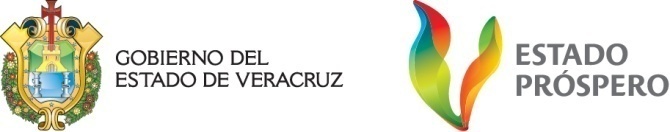 SECRETARÍA TÉCNICA
DEL C. GOBERNADOR Y ENLACE CON LA CONAGO
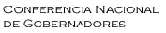 AGENDA TEMÁTICA
Analizar el Sector Energético de México en su más amplia acepción.

Analizar las atribuciones, derechos y responsabilidades del Estado Mexicano en torno a todas las fuentes de energía disponibles, vigentes y potenciales; su exploración, investigación, explotación, generación, cogeneración, uso, almacenamiento, venta y distribución. 

Revisar todo lo relacionado con las actividades de PEMEX y la Comisión Federal de Electricidad, así como de otras paraestatales involucradas en la producción, distribución y administración de recursos energéticos, impulsando la celebración de convenios que permitan la elaboración de un Atlas de Riesgos en las Entidades Federativas que en su territorio alberguen instalaciones industriales.

Impulsar el concurso de los particulares en la cogeneración de energía, en concordancia con las leyes aplicables en la materia y considerando siempre la preservación del entorno natural.

Impulsar la representación y participación constante de las entidades federativas en los órganos de gobierno del sector energético paraestatal, formalizando un acercamiento institucional de la Conferencia con PEMEX y la CFE.
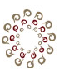 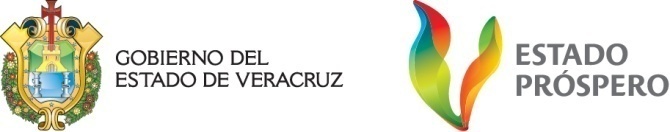 SECRETARÍA TÉCNICA
DEL C. GOBERNADOR Y ENLACE CON LA CONAGO
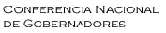 AGENDA TEMÁTICA
Analizar todos los aspectos comprendidos dentro de los marcos legales constitucionales, las leyes que de ellos emanan, así como los marcos regulatorios que inciden en el Sector Energético Nacional.

Impulsar las estrategias, la planeación y las políticas energéticas del país de cara a los retos globales de producción y aprovechamiento de fuentes de energía tradicionales y alternativas, para estimar líneas base de GEI, huella energética y ecológica y observando los protocolos internacionales en materia de sostenibilidad y mitigación de GEI y adaptación al cambio climático.

Estimular el impulso decidido y el fomento estratégico del uso de fuentes alternas de energía dentro de un plan racional de sustitución de combustibles fósiles.

Coadyuvar en la seguridad, eficiencia energética y la competitividad de México en el contexto global; proponiendo acciones que permitan la autosuficiencia energética del país.

Impulsar la revisión y ajuste del sistema tarifario de energía eléctrica, de precios y subsidios de combustibles fósiles e hidrocarburos en el país, respondiendo al mismo tiempo a la necesidad de dar seguimiento a los temas pendientes  de la agenda vigente.

Aumentar la participación de la Comisión en la revisión y seguimiento del Proyecto de Presupuesto de Egresos de la Federación para el ejercicio 2011 y 2012.
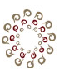 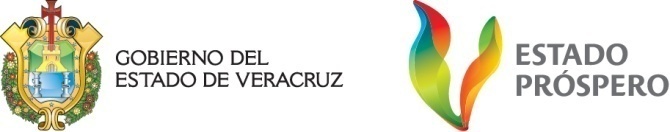 SECRETARÍA TÉCNICA
DEL C. GOBERNADOR Y ENLACE CON LA CONAGO
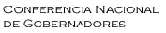 ASUNTOS PRIORITARIOS
Promover en la próxima Reunión Plenaria la creación de un Grupo de Trabajo de Gobernadores encargados de establecer el acercamiento formal con la H. Cámara de Diputados para analizar las iniciativas pendientes en la materia y, especialmente, en la discusión del Presupuesto de Egresos de la Federación. 

 Elaborar un documento marco que derive en un posicionamiento de los Gobernadores respecto a la propuesta del Gobierno Federal denominada “Estrategia Nacional de Energía 2011-2025”. 

Establecer un plan de acción para abrir un foro de diálogo permanente con los tres niveles de gobierno, legisladores, dependencias de la Administración Pública Federal y actores relevantes del sector energético; a fin de fortalecer la estructura del sector con aportaciones desde la CONAGO en aquellos temas que respondan a la coyuntura vigente. 

Promover un mecanismo de creación o fortalecimiento de las Comisiones de Energía estatales. 

Integrar una propuesta de reducción de precios de combustibles líquidos que considere la sustitución de importaciones de gasolinas con la producción nacional.

 Mantener de manera permanente un trabajo de actualización, por medio de reuniones técnicas o de comisiones unidas, respecto al plan de trabajo para actualizar y dar seguimiento puntual a la Agenda Temática de la Comisión. 

Elaborar la agenda de reuniones de comisiones unidas para incorporar experiencias en materia de Competitividad, Hacienda, Impactos de la Industria Petrolera, Medio Ambiente, Protección Civil,  Salud y Educación, entre otras.
[Speaker Notes: José Manuel Melo Moya]
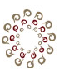 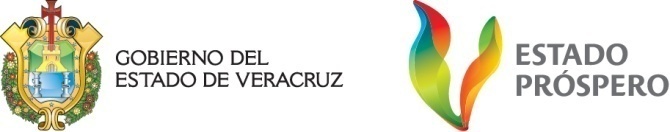 SECRETARÍA TÉCNICA
DEL C. GOBERNADOR Y ENLACE CON LA CONAGO
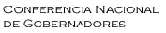 PROGRAMA DE TRABAJO CALENDARIZADO
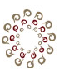 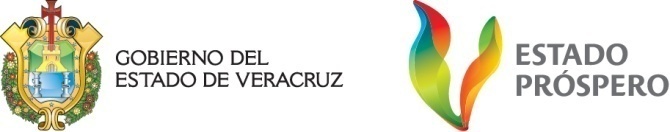 SECRETARÍA TÉCNICA
DEL C. GOBERNADOR Y ENLACE CON LA CONAGO
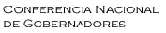 PUNTO DE ACUERDO
PRIMERO
Se aprueba la Agenda Temática, Asuntos Prioritarios y Programa de Trabajo Calendarizado, que serán ratificados por el Pleno de Gobernadores en la XLI Reunión Ordinaria de la CONAGO.
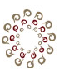 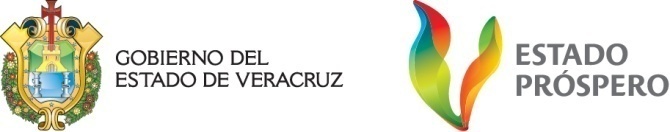 SECRETARÍA TÉCNICA
DEL C. GOBERNADOR Y ENLACE CON LA CONAGO
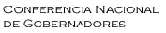 PUNTO DE ACUERDO
SEGUNDO
Se solicita a los miembros de esta Comisión proponer, por conducto de la Secretaría Técnica de la CONAGO, el grupo de expertos de cada Entidad Federativa que se encargará de iniciar el análisis de las iniciativas en materia energética del H. Congreso de la Unión, y analizar la Estrategia Nacional de Energía 2011-2025, una vez que haya sido aprobada en el Poder Legislativo.

Cada Entidad Federativa definirá de manera autónoma el perfil y arreglo administrativo de sus participantes propuestos.
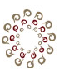 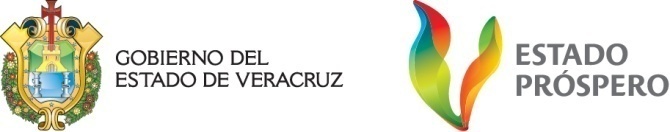 SECRETARÍA TÉCNICA
DEL C. GOBERNADOR Y ENLACE CON LA CONAGO
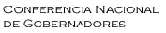 PUNTO DE ACUERDO
TERCERO
Que se inscriba en el orden del día de la XLI Reunión Ordinaria de la CONAGO, la aprobación para integrar un grupo de trabajo de Gobernadores, encabezado por el coordinador de la Comisión de Energía, con el propósito de establecer el acercamiento formal con la H. Cámara de Diputados a fin de analizar y, en su caso impulsar, las iniciativas pendientes en la materia.